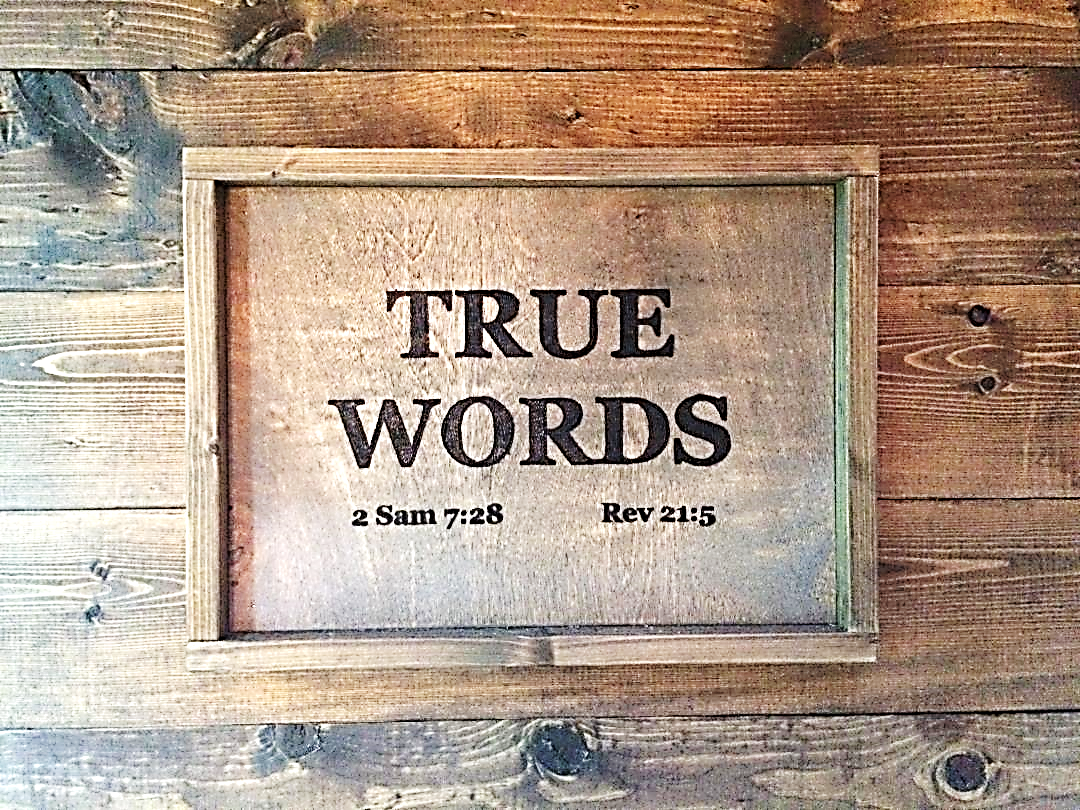 SERMON TITLE
Doing That Which Is Right In The
Eyes Of The Lord
Judges 17:6   In those days there was no king in Israel, but every man did that which was right in his own eyes.
True Words Christian Church
Judges 21:25   In those days there was no king in Israel: every man did that which was right in his own eyes.
True Words Christian Church
Deuteronomy 12:8   Ye shall not do after all the things that we do here this day, every man whatsoever is right in his own eyes.
True Words Christian Church
Psalm 12:2-5   They speak vanity every one with his neighbour: with flattering lips and with a double heart do they speak.  3 The LORD shall cut off all flattering lips, and the tongue that speaketh proud things:  4 Who have said, With our tongue will we prevail; our lips are our own: who is lord over us?  5 For the oppression of the poor, for the sighing of the needy, now will I arise, saith the LORD; I will set him in safety from him that puffeth at him.
True Words Christian Church
Proverbs 3:5   Trust in the LORD with all thine heart; and lean not unto thine own understanding.
True Words Christian Church
Proverbs 12:15   The way of a fool is right in his own eyes: but he that hearkeneth unto counsel is wise.
True Words Christian Church
Proverbs 14:12   There is a way which seemeth right unto a man, but the end thereof are the ways of death.
True Words Christian Church
Proverbs 16:2   All the ways of a man are clean in his own eyes; but the LORD weigheth the spirits.
True Words Christian Church
Ecclesiastes 11:9-10   Rejoice, O young man, in thy youth; and let thy heart cheer thee in the days of thy youth, and walk in the ways of thine heart, and in the sight of thine eyes: but know thou, that for all these things God will bring thee into judgment.  10 Therefore remove sorrow from thy heart, and put away evil from thy flesh: for childhood and youth are vanity.
True Words Christian Church
Jeremiah 44:15-16   Then all the men which knew that their wives had burned incense unto other gods, and all the women that stood by, a great multitude, even all the people that dwelt in the land of Egypt, in Pathros, answered Jeremiah, saying,  16 As for the word that thou hast spoken unto us in the name of the LORD, we will not hearken unto thee.
True Words Christian Church
Jeremiah 44:17   But we will certainly do whatsoever thing goeth forth out of our own mouth, to burn incense unto the queen of heaven, and to pour out drink offerings unto her, as we have done, we, and our fathers, our kings, and our princes, in the cities of Judah, and in the streets of Jerusalem: for then had we plenty of victuals, and were well, and saw no evil.
True Words Christian Church
Exodus 20:15   Thou shalt not steal.
True Words Christian Church
John 14:15   If ye love me, keep my commandments.
True Words Christian Church
Judges 18:7   Then the five men departed, and came to Laish, and saw the people that were therein, how they dwelt careless, after the manner of the Zidonians, quiet and secure; and there was no magistrate in the land, that might put them to shame in any thing; and they were far from the Zidonians, and had no business with any man.
True Words Christian Church
"Everyone in Leander liked reading a lot but some evangelicals in Leader did not. These kooks hated reading, the whole reading season. Please don't ask why, no one quite knows the reason. It could be perhaps critical thinking causes fright. It could be their heads aren't screwed on just right. But whatever the reason, their brains or their fright, they can't follow policy in plain black and white."
True Words Christian Church
"These bigots don't get to choose for us, that's clear. Then how, I am wondering, did we even get here. They growl at our meetings, all hawing and humming, ‘We must stop this indoctrination from coming!’ They've come for the books and the bonds and what for? Their kids don't even attend Leander schools anymore. Bring back our books, maintain decorum, good grief. Wouldn't it be nice to have a meeting in peace?"
True Words Christian Church
Proverbs 23:13-14   Withhold not correction from the child: for if thou beatest him with the rod, he shall not die.  14 Thou shalt beat him with the rod, and shalt deliver his soul from hell.
True Words Christian Church
Proverbs 22:15   Foolishness is bound in the heart of a child; but the rod of correction shall drive it far from him.
True Words Christian Church
Proverbs 13:24   He that spareth his rod hateth his son: but he that loveth him chasteneth him betimes.
True Words Christian Church
Proverbs 19:18   Chasten thy son while there is hope, and let not thy soul spare for his crying.
True Words Christian Church
Proverbs 29:15   The rod and reproof give wisdom: but a child left to himself bringeth his mother to shame.
True Words Christian Church
Proverbs 29:17   Correct thy son, and he shall give thee rest; yea, he shall give delight unto thy soul.
True Words Christian Church
1 Kings 15:4-5   Nevertheless for David's sake did the LORD his God give him a lamp in Jerusalem, to set up his son after him, and to establish Jerusalem:  5 Because David did that which was right in the eyes of the LORD, and turned not aside from any thing that he commanded him all the days of his life, save only in the matter of Uriah the Hittite.
True Words Christian Church
Psalm 26:1-3   A Psalm of David. Judge me, O LORD; for I have walked in mine integrity: I have trusted also in the LORD; therefore I shall not slide.  2 Examine me, O LORD, and prove me; try my reins and my heart.  3 For thy lovingkindness is before mine eyes: and I have walked in thy truth.
True Words Christian Church
Psalm 26:4-5   I have not sat with vain persons, neither will I go in with dissemblers.  5 I have hated the congregation of evil doers; and will not sit with the wicked.
True Words Christian Church
Psalm 31:6   I have hated them that regard lying vanities: but I trust in the LORD.
True Words Christian Church
Psalm 101:3-5   I will set no wicked thing before mine eyes: I hate the work of them that turn aside; it shall not cleave to me.  4 A froward heart shall depart from me: I will not know a wicked person.  5 Whoso privily slandereth his neighbour, him will I cut off: him that hath an high look and a proud heart will not I suffer.
True Words Christian Church
Psalm 101:6-8   Mine eyes shall be upon the faithful of the land, that they may dwell with me: he that walketh in a perfect way, he shall serve me.  7 He that worketh deceit shall not dwell within my house: he that telleth lies shall not tarry in my sight.  8 I will early destroy all the wicked of the land; that I may cut off all wicked doers from the city of the LORD.
True Words Christian Church
Psalm 139:19-22   Surely thou wilt slay the wicked, O God: depart from me therefore, ye bloody men.  20 For they speak against thee wickedly, and thine enemies take thy name in vain.  21 Do not I hate them, O LORD, that hate thee? and am not I grieved with those that rise up against thee?  22 I hate them with perfect hatred: I count them mine enemies.
True Words Christian Church
1 Kings 15:11-12   And Asa did that which was right in the eyes of the LORD, as did David his father.  12 And he took away the sodomites out of the land, and removed all the idols that his fathers had made.
True Words Christian Church
1 Kings 15:13   And also Maachah his mother, even her he removed from being queen, because she had made an idol in a grove; and Asa destroyed her idol, and burnt it by the brook Kidron.
True Words Christian Church
1 Kings 22:41-42   And Jehoshaphat the son of Asa began to reign over Judah in the fourth year of Ahab king of Israel.  42 Jehoshaphat was thirty and five years old when he began to reign; and he reigned twenty and five years in Jerusalem. And his mother's name was Azubah the daughter of Shilhi.
True Words Christian Church
1 Kings 22:43-44   And he walked in all the ways of Asa his father; he turned not aside from it, doing that which was right in the eyes of the LORD: nevertheless the high places were not taken away; for the people offered and burnt incense yet in the high places.  44 And Jehoshaphat made peace with the king of Israel.
True Words Christian Church
1 Kings 22:45-46   Now the rest of the acts of Jehoshaphat, and his might that he shewed, and how he warred, are they not written in the book of the chronicles of the kings of Judah?  46 And the remnant of the sodomites, which remained in the days of his father Asa, he took out of the land.
True Words Christian Church
2 Kings 14:1-3   In the second year of Joash son of Jehoahaz king of Israel reigned Amaziah the son of Joash king of Judah.  2 He was twenty and five years old when he began to reign, and reigned twenty and nine years in Jerusalem. And his mother's name was Jehoaddan of Jerusalem.  3 And he did that which was right in the sight of the LORD, yet not like David his father: he did according to all things as Joash his father did.
True Words Christian Church
2 Kings 14:4-5   Howbeit the high places were not taken away: as yet the people did sacrifice and burnt incense on the high places.  5 And it came to pass, as soon as the kingdom was confirmed in his hand, that he slew his servants which had slain the king his father.
True Words Christian Church
2 Kings 14:6   But the children of the murderers he slew not: according unto that which is written in the book of the law of Moses, wherein the LORD commanded, saying, The fathers shall not be put to death for the children, nor the children be put to death for the fathers; but every man shall be put to death for his own sin.
True Words Christian Church
2 Kings 16:2-4   Twenty years old was Ahaz when he began to reign, and reigned sixteen years in Jerusalem, and did not that which was right in the sight of the LORD his God, like David his father.  3 But he walked in the way of the kings of Israel, yea, and made his son to pass through the fire, according to the abominations of the heathen, whom the LORD cast out from before the children of Israel.  4 And he sacrificed and burnt incense in the high places, and on the hills, and under every green tree.
True Words Christian Church
2 Chronicles 28:1-3   Ahaz was twenty years old when he began to reign, and he reigned sixteen years in Jerusalem: but he did not that which was right in the sight of the LORD, like David his father:  2 For he walked in the ways of the kings of Israel, and made also molten images for Baalim.  3 Moreover he burnt incense in the valley of the son of Hinnom, and burnt his children in the fire, after the abominations of the heathen whom the LORD had cast out before the children of Israel.
True Words Christian Church
2 Kings 18:1-3   Now it came to pass in the third year of Hoshea son of Elah king of Israel, that Hezekiah the son of Ahaz king of Judah began to reign.  2 Twenty and five years old was he when he began to reign; and he reigned twenty and nine years in Jerusalem. His mother's name also was Abi, the daughter of Zachariah.  3 And he did that which was right in the sight of the LORD, according to all that David his father did.
True Words Christian Church
2 Kings 18:4-5   He removed the high places, and brake the images, and cut down the groves, and brake in pieces the brasen serpent that Moses had made: for unto those days the children of Israel did burn incense to it: and he called it Nehushtan.  5 He trusted in the LORD God of Israel; so that after him was none like him among all the kings of Judah, nor any that were before him.
True Words Christian Church
2 Kings 18:6-7   For he clave to the LORD, and departed not from following him, but kept his commandments, which the LORD commanded Moses.  7 And the LORD was with him; and he prospered whithersoever he went forth: and he rebelled against the king of Assyria, and served him not.
True Words Christian Church
2 Kings 19:20-21   Then Isaiah the son of Amoz sent to Hezekiah, saying, Thus saith the LORD God of Israel, That which thou hast prayed to me against Sennacherib king of Assyria I have heard.  21 This is the word that the LORD hath spoken concerning him; The virgin the daughter of Zion hath despised thee, and laughed thee to scorn; the daughter of Jerusalem hath shaken her head at thee.
True Words Christian Church
2 Kings 19:32-34   Therefore thus saith the LORD concerning the king of Assyria, He shall not come into this city, nor shoot an arrow there, nor come before it with shield, nor cast a bank against it.  33 By the way that he came, by the same shall he return, and shall not come into this city, saith the LORD.  34 For I will defend this city, to save it, for mine own sake, and for my servant David's sake.
True Words Christian Church
2 Kings 19:35-36   And it came to pass that night, that the angel of the LORD went out, and smote in the camp of the Assyrians an hundred fourscore and five thousand: and when they arose early in the morning, behold, they were all dead corpses.  36 So Sennacherib king of Assyria departed, and went and returned, and dwelt at Nineveh.
True Words Christian Church
2 Kings 19:37   And it came to pass, as he was worshipping in the house of Nisroch his god, that Adrammelech and Sharezer his sons smote him with the sword: and they escaped into the land of Armenia. And Esarhaddon his son reigned in his stead.
True Words Christian Church
2 Kings 22:1-2   Josiah was eight years old when he began to reign, and he reigned thirty and one years in Jerusalem. And his mother's name was Jedidah, the daughter of Adaiah of Boscath.  2 And he did that which was right in the sight of the LORD, and walked in all the way of David his father, and turned not aside to the right hand or to the left.
True Words Christian Church
2 Kings 23:4   And the king commanded Hilkiah the high priest, and the priests of the second order, and the keepers of the door, to bring forth out of the temple of the LORD all the vessels that were made for Baal, and for the grove, and for all the host of heaven: and he burned them without Jerusalem in the fields of Kidron, and carried the ashes of them unto Beth-el.
True Words Christian Church
2 Kings 23:5   And he put down the idolatrous priests, whom the kings of Judah had ordained to burn incense in the high places in the cities of Judah, and in the places round about Jerusalem; them also that burned incense unto Baal, to the sun, and to the moon, and to the planets, and to all the host of heaven.
True Words Christian Church
2 Kings 23:6-7   And he brought out the grove from the house of the LORD, without Jerusalem, unto the brook Kidron, and burned it at the brook Kidron, and stamped it small to powder, and cast the powder thereof upon the graves of the children of the people.  7 And he brake down the houses of the sodomites, that were by the house of the LORD, where the women wove hangings for the grove.
True Words Christian Church
2 Kings 23:13   And the high places that were before Jerusalem, which were on the right hand of the mount of corruption, which Solomon the king of Israel had builded for Ashtoreth the abomination of the Zidonians, and for Chemosh the abomination of the Moabites, and for Milcom the abomination of the children of Ammon, did the king defile.
True Words Christian Church
2 Kings 23:14   And he brake in pieces the images, and cut down the groves, and filled their places with the bones of men.
True Words Christian Church
2 Kings 23:19-20   And all the houses also of the high places that were in the cities of Samaria, which the kings of Israel had made to provoke the LORD to anger, Josiah took away, and did to them according to all the acts that he had done in Beth-el.  20 And he slew all the priests of the high places that were there upon the altars, and burned men's bones upon them, and returned to Jerusalem.
True Words Christian Church
2 Chronicles 27:1-2   Jotham was twenty and five years old when he began to reign, and he reigned sixteen years in Jerusalem. His mother's name also was Jerushah, the daughter of Zadok.  2 And he did that which was right in the sight of the LORD, according to all that his father Uzziah did: howbeit he entered not into the temple of the LORD. And the people did yet corruptly.
True Words Christian Church
2 Chronicles 27:6   So Jotham became mighty, because he prepared his ways before the LORD his God.
True Words Christian Church